Hadde de bare blitt enige om fakta, hadde de ikke kranglet så mye.
Det er en kompleks sak, så det er viktig å høre hva ulike eksperter sier.
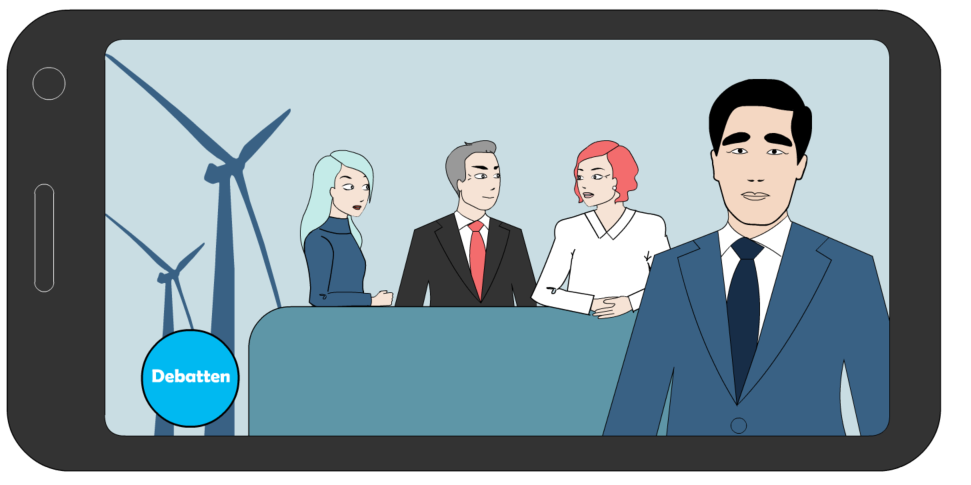 Forskere kan også være uenige. Det er ikke bare fakta som er viktig. Det er viktigere med verdier.
Jeg synes det er vanskelig å vite om det er fakta, påstander eller meninger de kommer med.
Hva mener du?
Hadde dei berre blitt einige om fakta, hadde dei ikkje krangla så mykje.
Det er ei kompleks sak, så det er viktig å høyre kva ulike ekspertar seier.
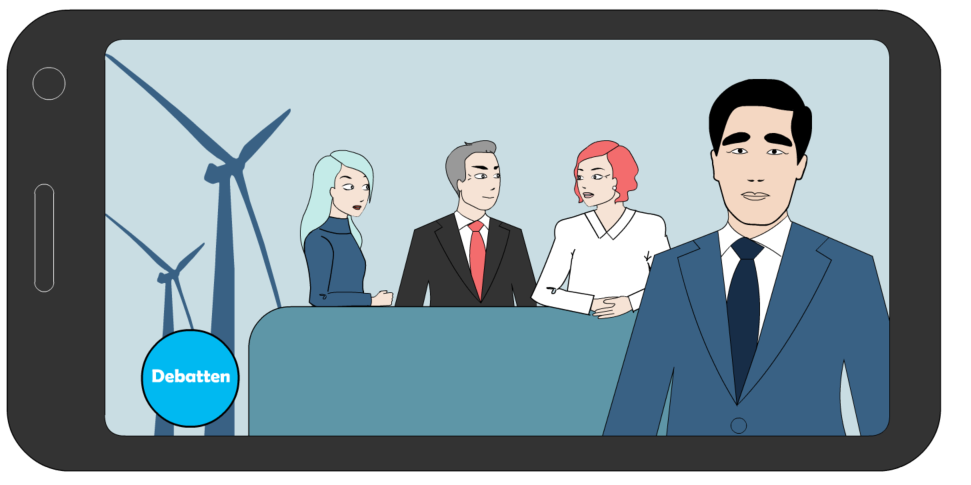 Forskarar kan også vere ueinige. Det er ikkje berre fakta som er viktig. Det er viktigare med verdiar.
Eg synest det er vanskeleg å vite om det er fakta, påstandar eller meiningar dei kjem med.
Kva meiner du?